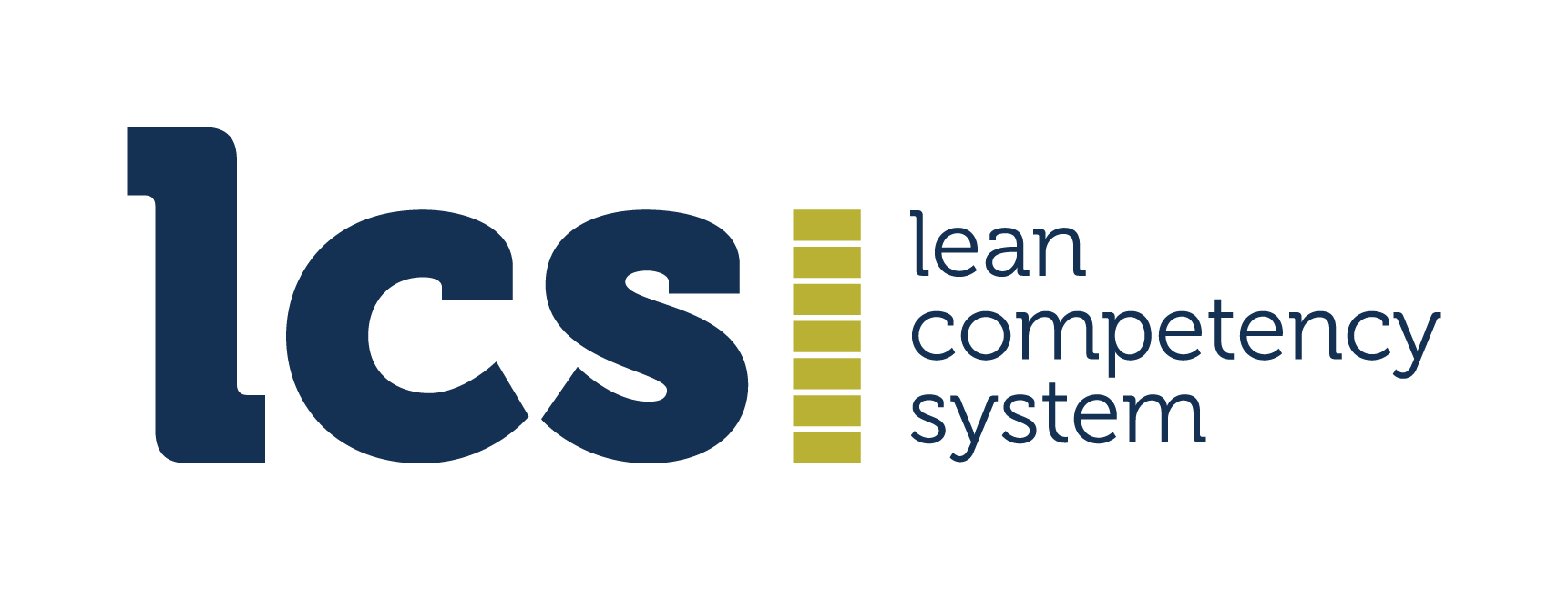 Level 3 Programme Timetable
Name
Date
Timetable - Notes
Identify target dates:
Cases & assignment completed
Panel presentation
Activities not strictly linear
Parallel activities OK:
Background reading for assignment can start straight away
Panel presentation will be shaped by cases and assignment
Be realistic in setting dates
Holidays, personal, major company projects etc
Timetable Template 1
Timetable Template 2